Thank you for downloading this resource pack which contains slides to facilitate 17 sessions covering the following themes: 
London Identity
E-Safety
Bullying
Discrimination
Exploitation
Hate crime
Cults and extremism
Sex and the media
Abuse and relationships
Teachers are encouraged to review the slides, notes and videos in advance of each session to ensure they are comfortable with the themes and potential questions that might arise.
Week 6 Session 2: Unhealthy or abusive relationships
The love test.
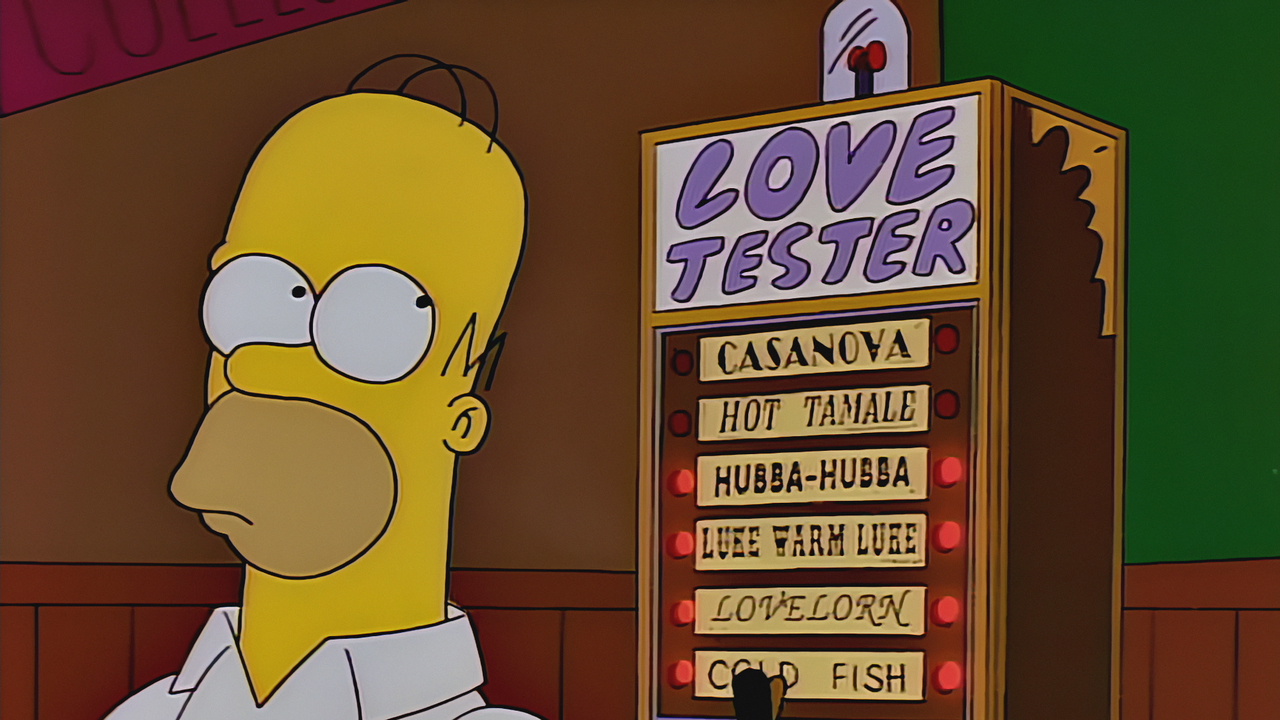 [Speaker Notes: http://metro.co.uk/2016/06/03/here-are-the-early-signs-youre-in-an-abusive-relationship-5922364/]
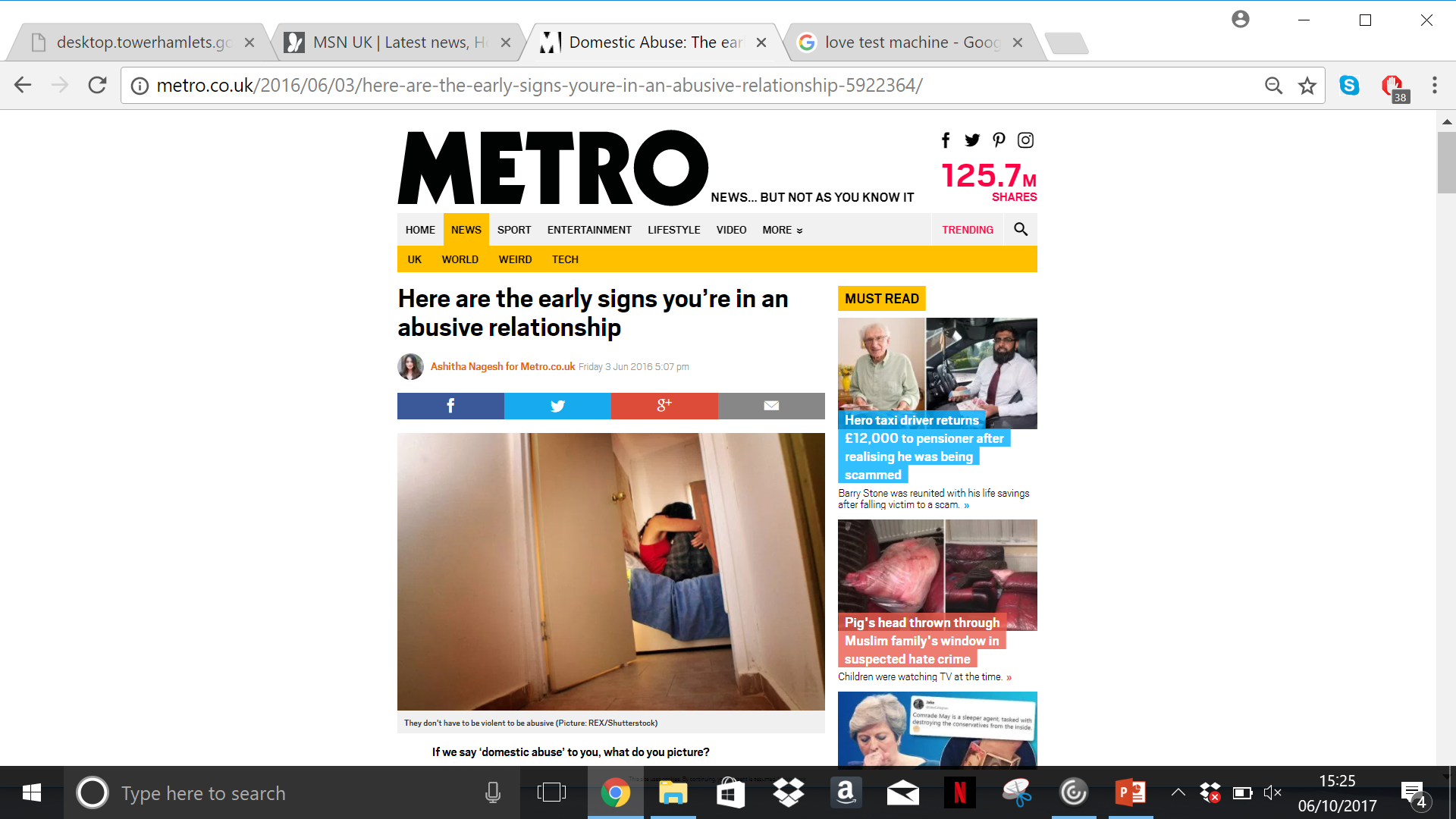 All of these things could be warning signs of an abusive relationship.
Click here if you want to read the article.
The love test.
For each of the following decide whether this is a sign your partner truly loves you.
[Speaker Notes: http://metro.co.uk/2016/06/03/here-are-the-early-signs-youre-in-an-abusive-relationship-5922364/]
#ListenToYourSelfie
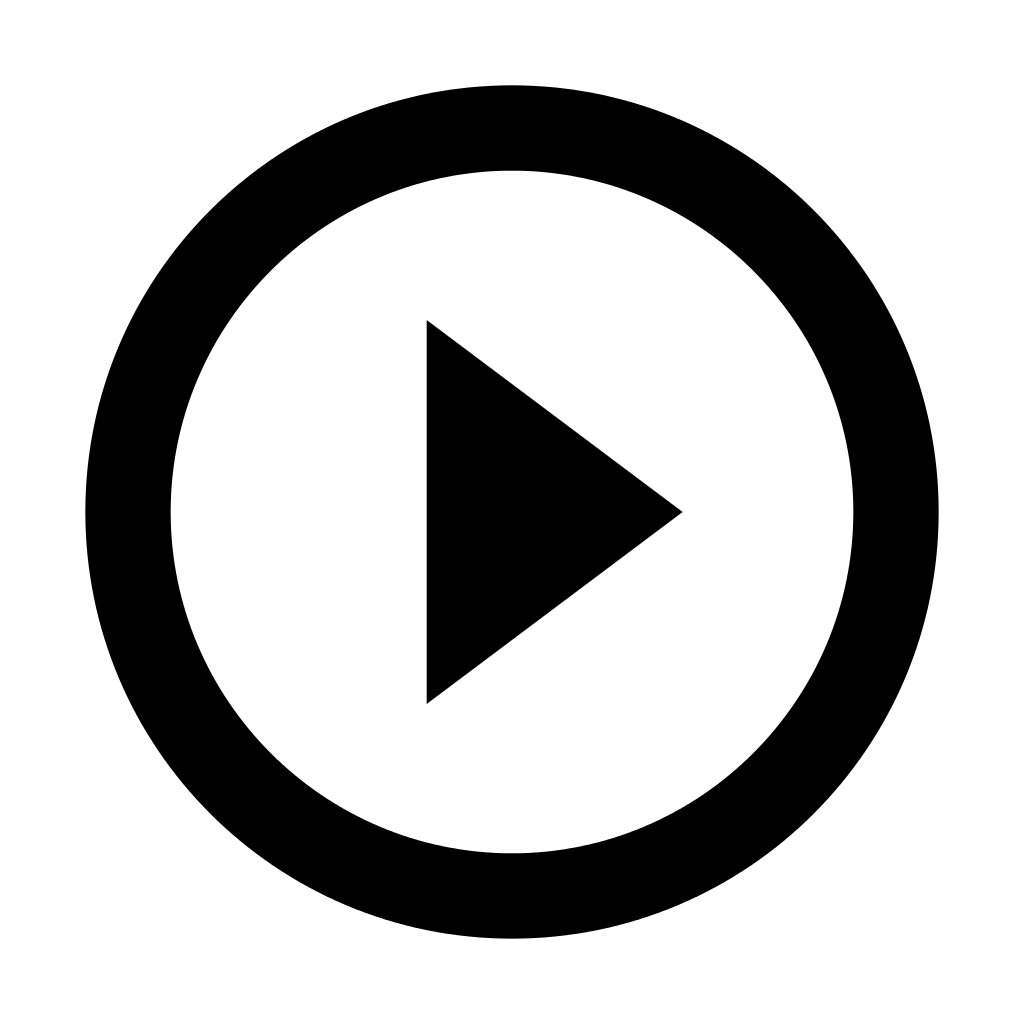 https://www.youtube.com/watch?v=_G8b7yZapkI
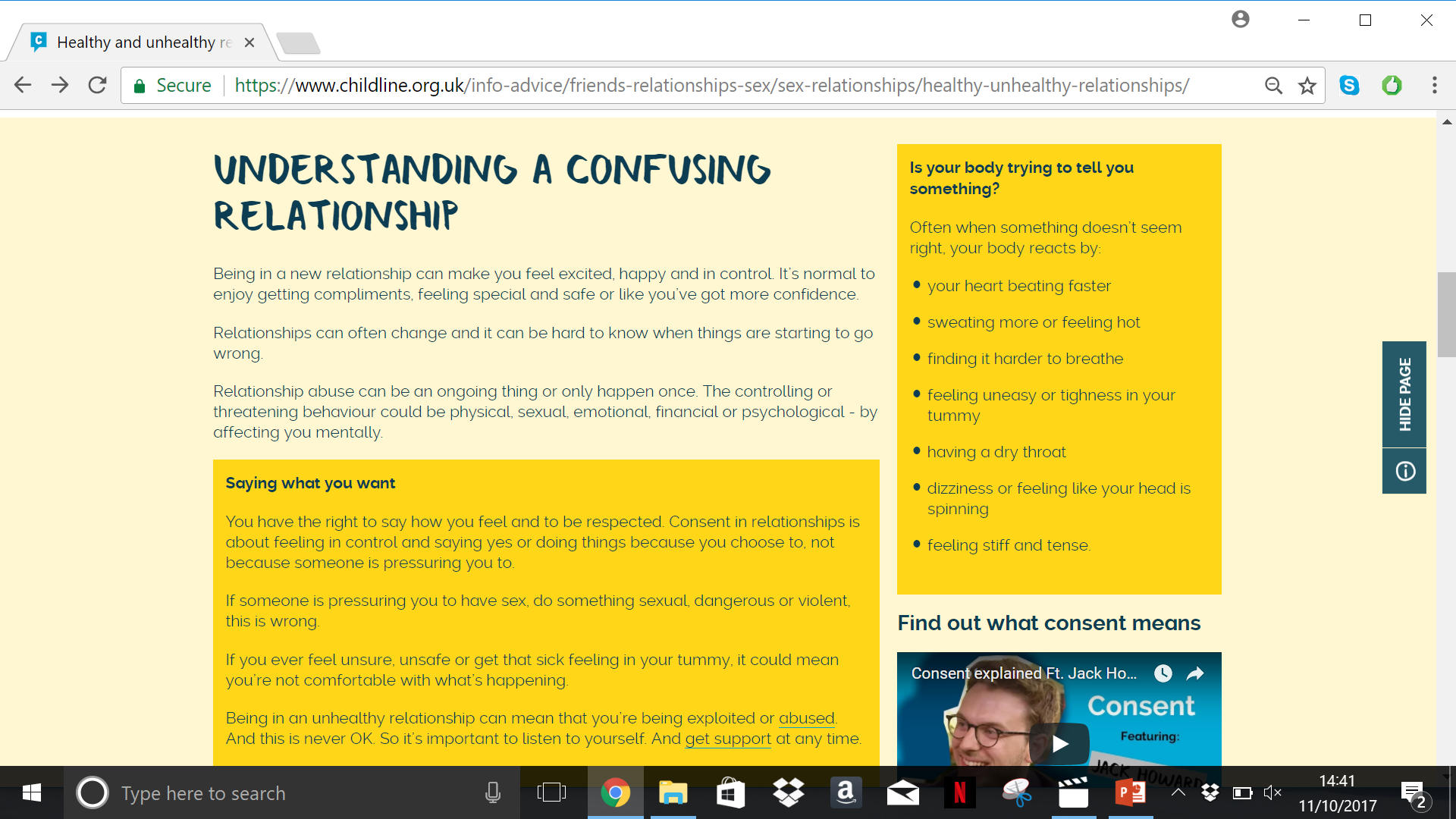 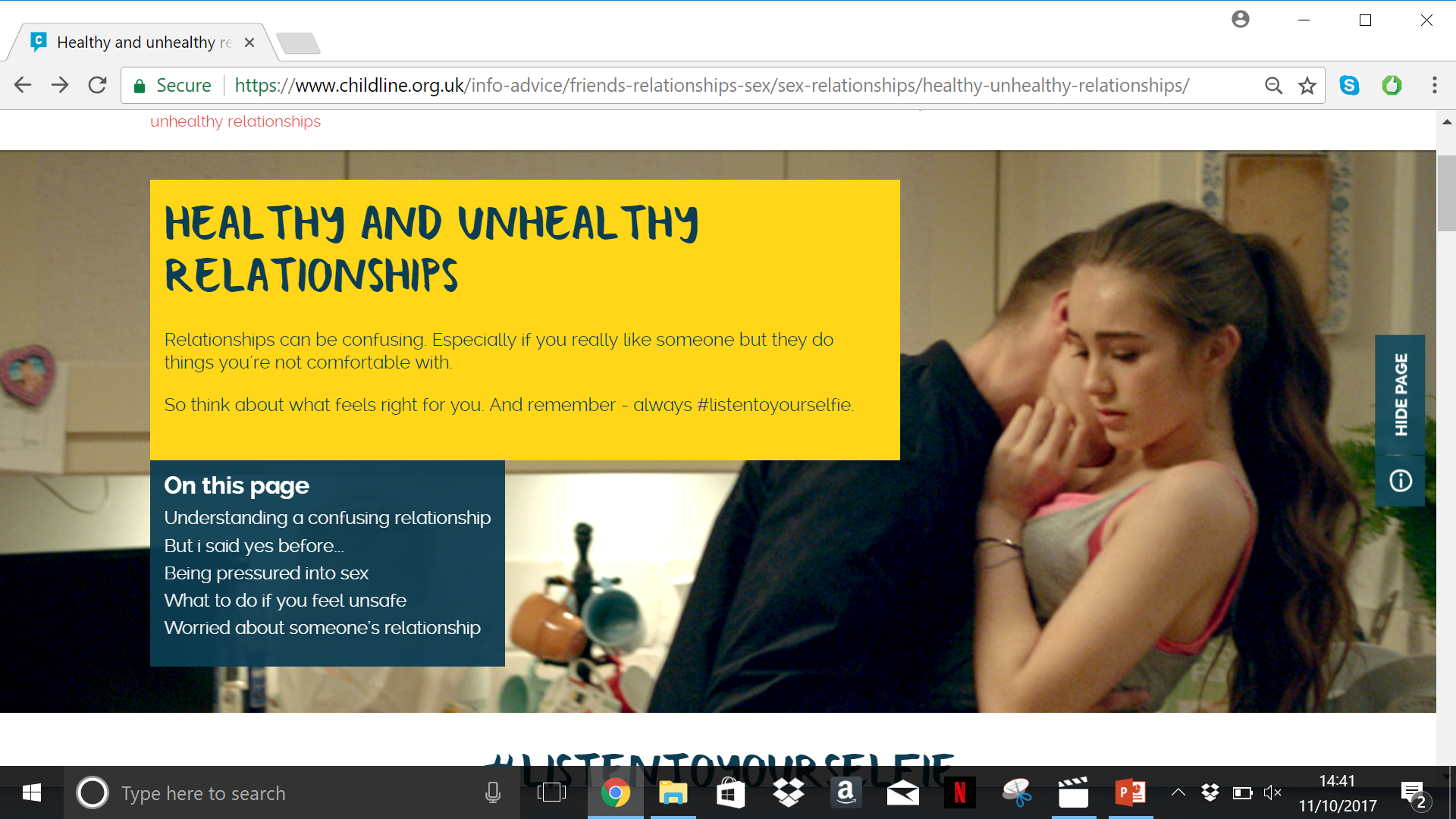 Click here to view the webpage